2) Alfred de Vigny 1797-1863
Loche, Touraine 
fierté d’être noble
royaliste 
ancien régime 
culte des armes 
gloire militaire
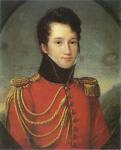 Ecole Polytechnique 1815 
sous-lieutenant 
escorter la calèche de Louis XVIII 
monotonie 
1825 quitte l’armée mise en réforme
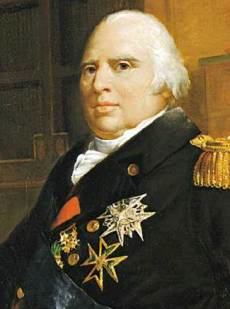 activité littéraire 1816-1825: célèbrité,
études: Bible, Mme de Staël, Chateaubriand, Chénier
Cénacle 1820 Conservateur littéraire, Hugo
Épopée: Eloa
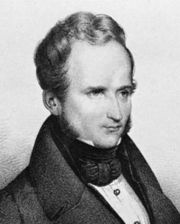 Paris: Poèmes antiques et modernes 
Cinq Mars (roman)
La Révolution de 1830: commendant de la bataillon 
christianisme social de Lamennais
Servitude et grandeur militaire
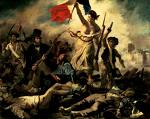 Marie Dorval: Chatterton, drame
Élu à l’Académie, 1845 
rôle politique, 
échec 1848
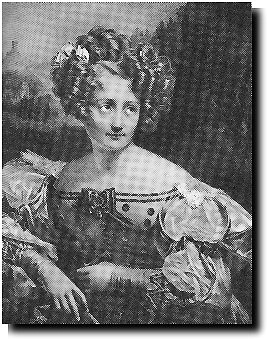 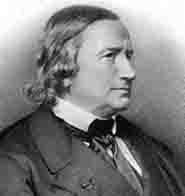 solitaire 
cancer à l’estomac 1863
La poétique de Vigny

tristesse, 
orgueil, 
pitié, 
impersonnalité 
symboles
pessimisme et stoïcisme
Alfred de Vigny, 
La maison du berger (I)   
A Eva

Si ton coeur, gémissant du poids de notre vie, 
Se traîne et se débat comme un aigle blessé, 
Portant comme le mien, sur son aile asservie, 
Tout un monde fatal, écrasant et glacé ;
S'il ne bat qu'en saignant par sa plaie immortelle,
S'il ne voit plus l'amour, son étoile fidèle, 
Eclairer pour lui seul l'horizon effacé ;
La mort du Loup

Les nuages couraient sur la lune enflammée
Comme sur l'incendie on voit fuir la fumée,
Et les bois étaient noirs jusques à l'horizon.
Nous marchions sans parler, dans l'humide gazon,
Dans la bruyère épaisse et dans les hautes brandes,
Lorsque, sous des sapins pareils à ceux des Landes,
Nous avons aperçu les grands ongles marqués
Par les loups voyageurs que nous avions traqués.